Micro:bit u nastavi
OŠ „Prof. Blaž Mađer” Novigrad Podravski
Projekt u suradnji  učenika  viših razreda i učenika 4.b. razreda
Odlučili smo se za sadnju graha u dvije posude 26.3.2018.
To je bilo zabavno iskustvo.
Jednu posuda s grahom će zalijevati učenici ,a drugu micro:bit.
Pratili smo razvoj  biljke u cm.
Učenik  osmog razreda Tomislav Trnski programirao je micro:bit i složio pumpu 27.3.
Stabljike graha počinju nicati 3.4.
Grah ima dva lista.
Visina 17 cm . Zalijevamo micro:bitom.
Visina 20 cm. Učenici zalijevali.
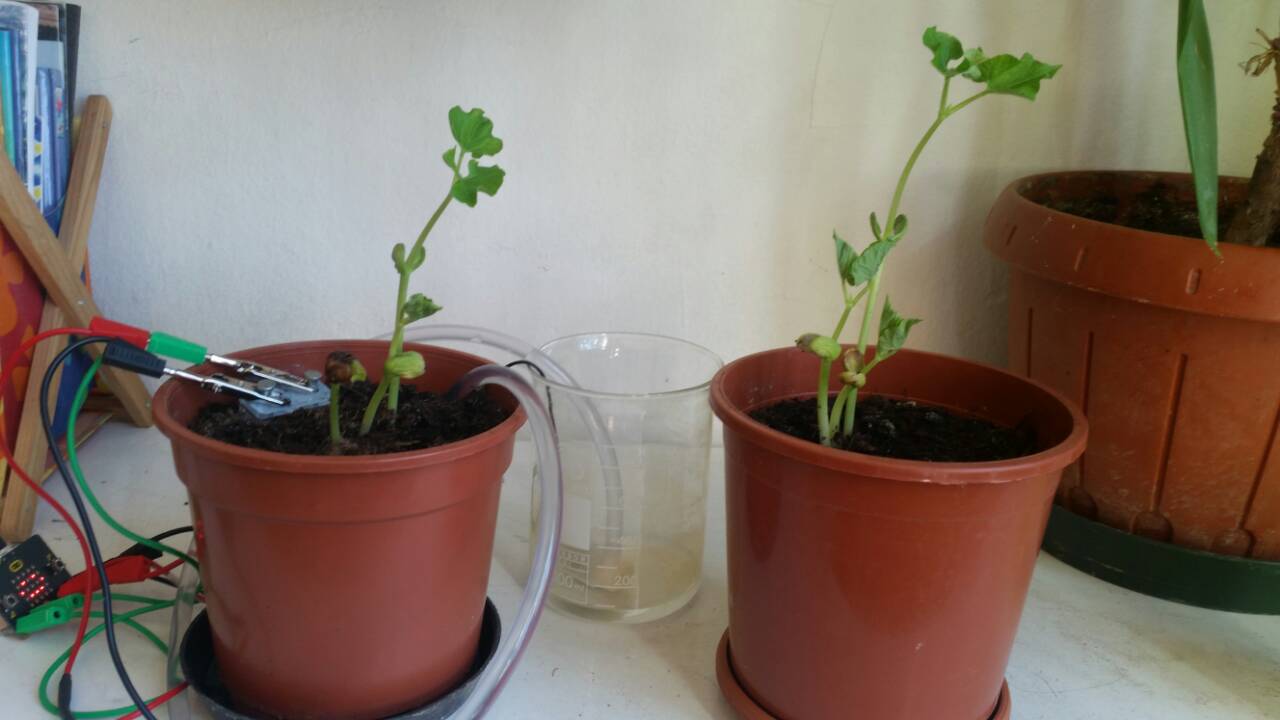 Pojavljuju se cvjetni pupovi 24.4.Visina  stabljike graha u obje posude je 53 cm.
Vide se mahune graha 4.5.Mahune su 2 cm 7.5.
16.5.mahuna s micr:bitom 
veličine 10 cm
16.5. mahuna obično zalijevanje 10cm i 5mm
Grafički prikaz veličina rasta  stabljika graha
Završna riječ
Koristili smo IKT tehnologiju (micro:bit) .
Pratili  smo  razvoj biljke graha s velikom pažnjom i angažiranosti.
Na kraju projekta grah je iste veličine.
Razvijali smo  zajedništvo i suradnju.
Međusobno  smo raspravljali  o važnosti čiste vode i temperature za razvoj i klijanje biljke.
Prema biljkama u razredu se treba odnositi s najvećom pažnjom i voditi brigu o prihrani i zalijevanju.U tome nam micro:bit može pomoći.
Sudionici projekta: 4.b.razred